Promising Practices Made Easy: The 21st Century CLC  Illinois Benchmarking Web Toolpresented to:Illinois 21st CCLC 2010 Spring Conference Hilton - Oak Lawn, ILApril 13, 2010
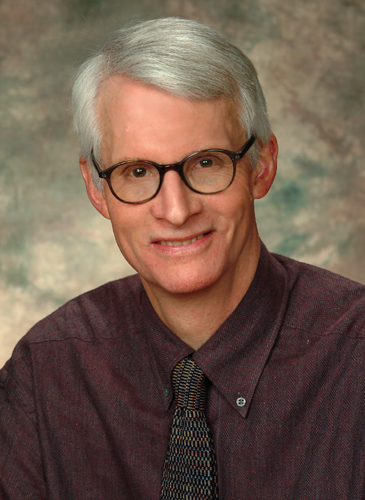 Harvey Smith 
Northern Illinois University

Penny Billman
University of Illinois College of Medicine -Rockford
http://iirc.niu.edu                                               Copyright 2010, All rights reserved.
1
[Speaker Notes: Add a picture to this slide.]
Promising Practices Benchmarking Tool
A web tool that…
Allows you to access the catalog of information about 21st CCLC grants in Illinois
Compares your grant with other programs using  comparison yardsticks that you select
Features information that you and other grantees have submitted as part of evaluation process – presented anonymously
Is convenient, quick, easy to use (no, really!) 
Provides student data portal for PPICS reporting
http://iirc.niu.edu                                               Copyright 2010, All rights reserved.
2
Promising Practices Benchmarking Tool
Two ways to access the web tool 

Go to http://www.il21cclc.niu.edu

Or from IIRC at http://iirc.niu.edu, click on the link to the web site right on 
	the homepage, under
	“Resources”
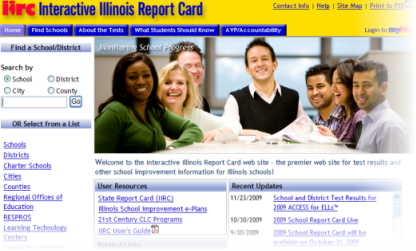 http://iirc.niu.edu                                               Copyright 2010, All rights reserved.
3
Logging into the Benchmarking Tool
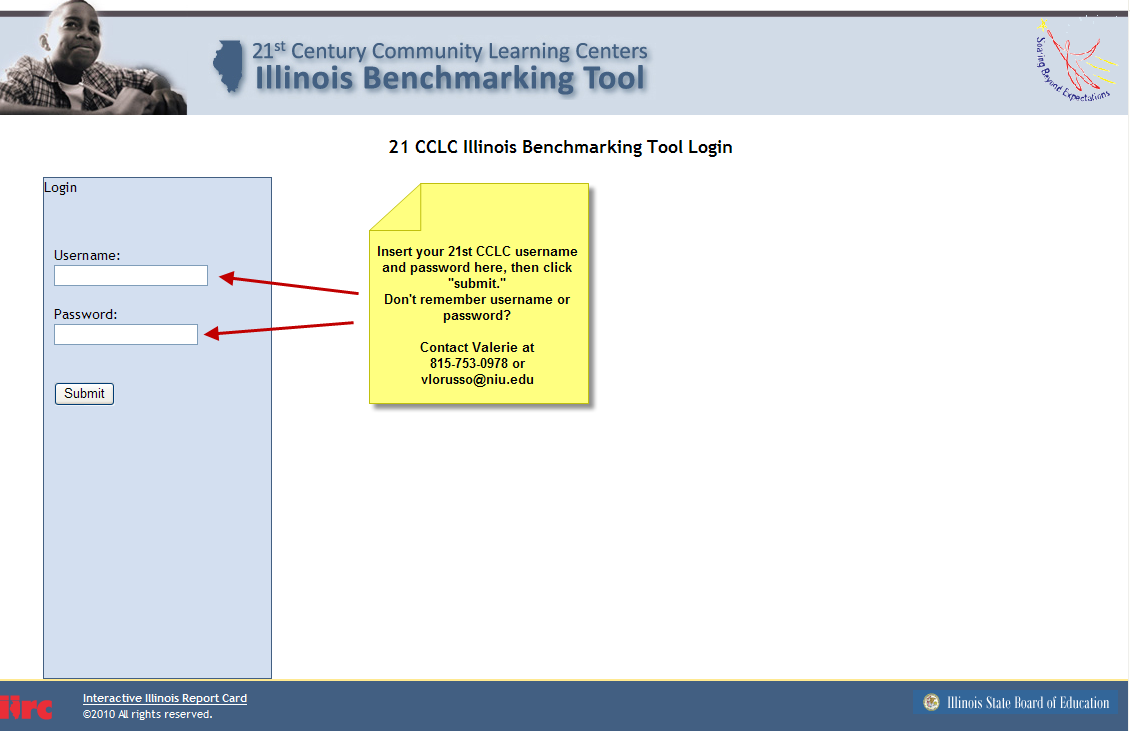 http://iirc.niu.edu                                               Copyright 2010, All rights reserved.
4
Benchmarking Tool Homepage – Access to All Features
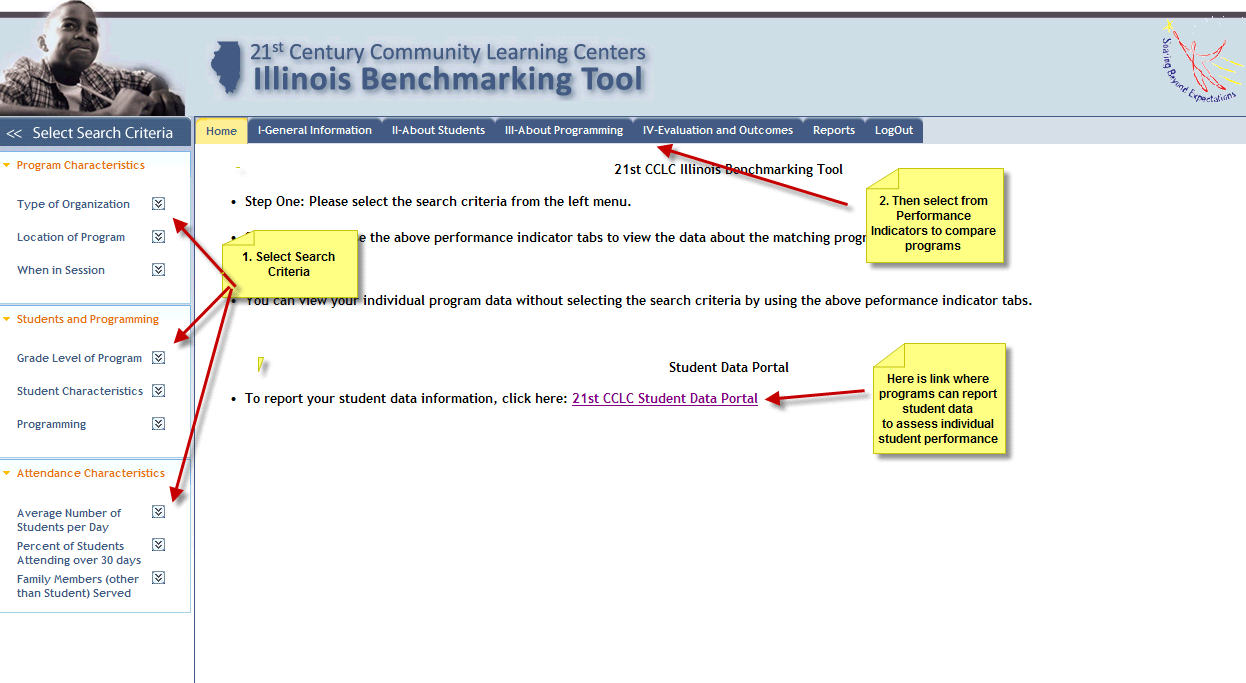 http://iirc.niu.edu                                               Copyright 2010, All rights reserved.
5
Step 1 - Selecting Search Criteria
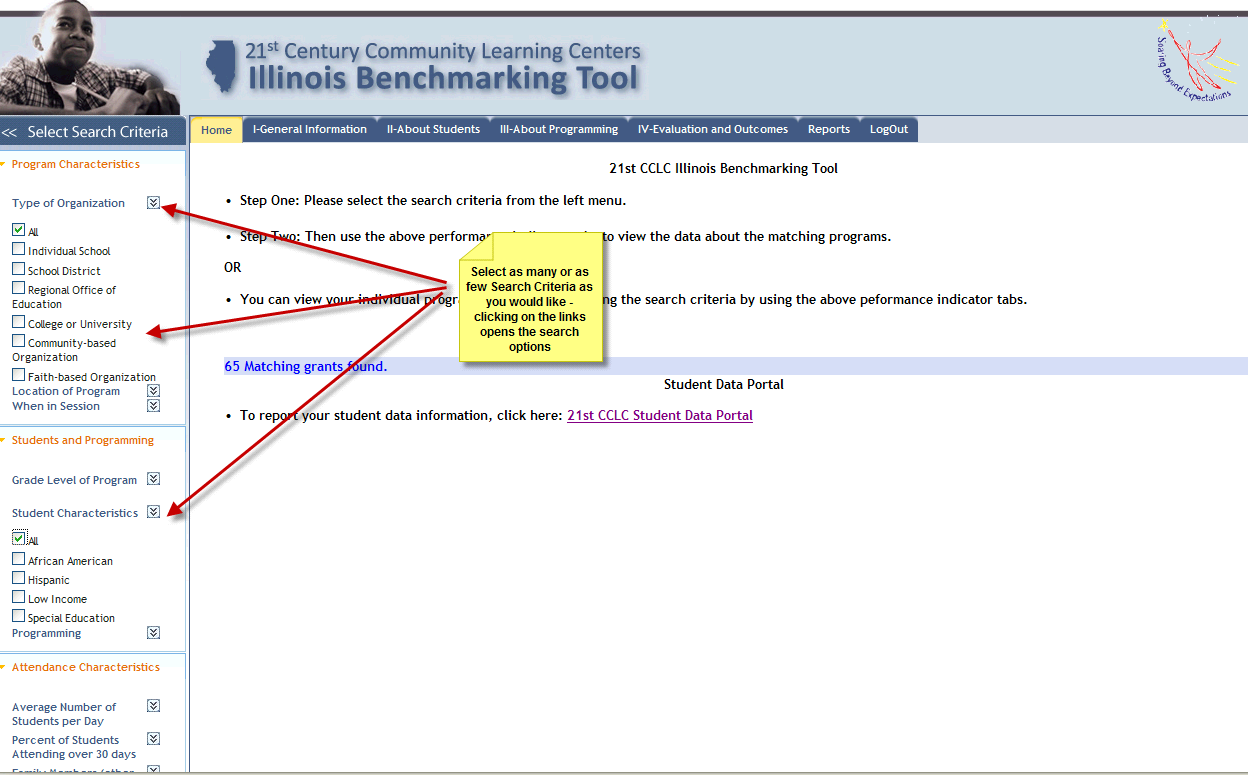 http://iirc.niu.edu                                               Copyright 2010, All rights reserved.
6
Step 2 – Performance Indicators
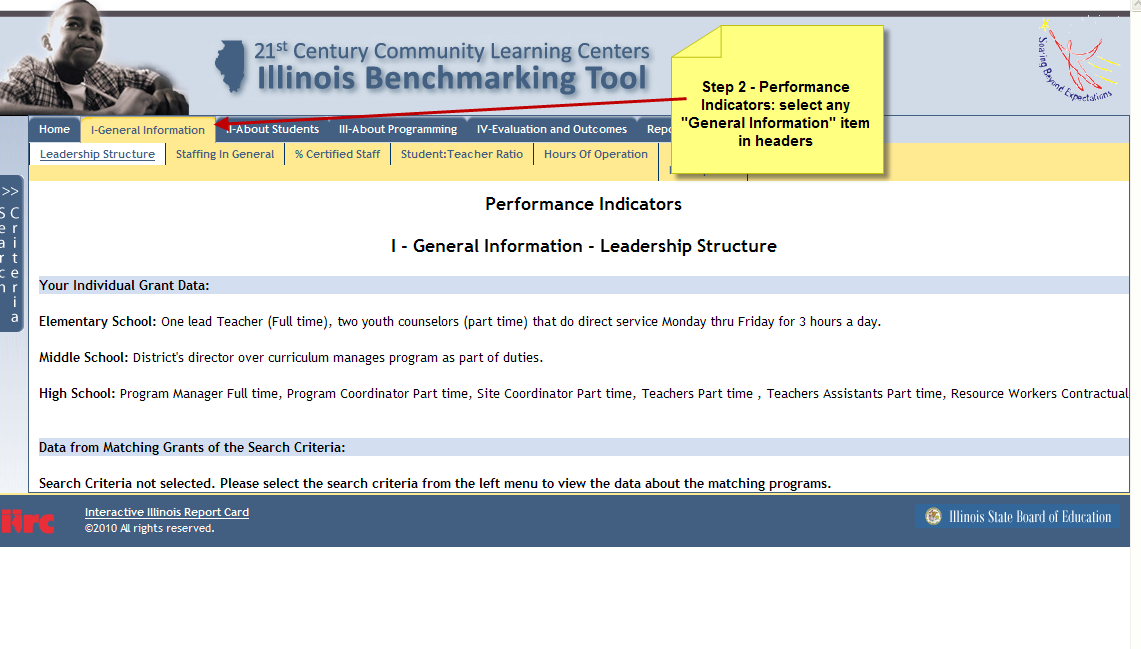 http://iirc.niu.edu                                               Copyright 2010, All rights reserved.
7
Step 2 – Performance Indicators
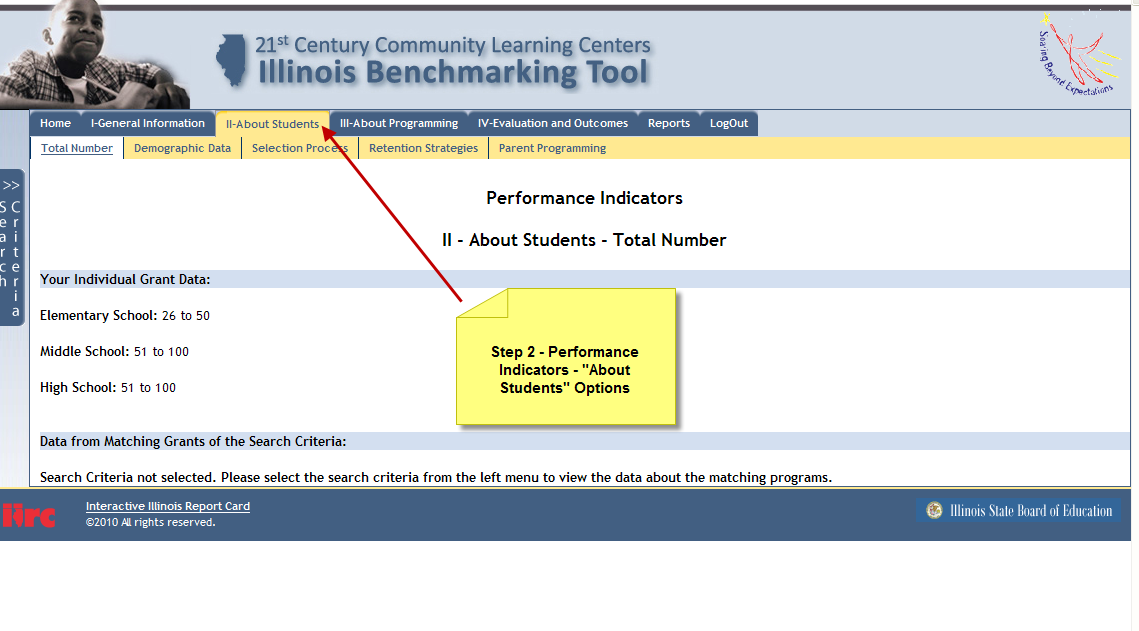 http://iirc.niu.edu                                               Copyright 2010, All rights reserved.
8
Step 2 – Performance Indicators
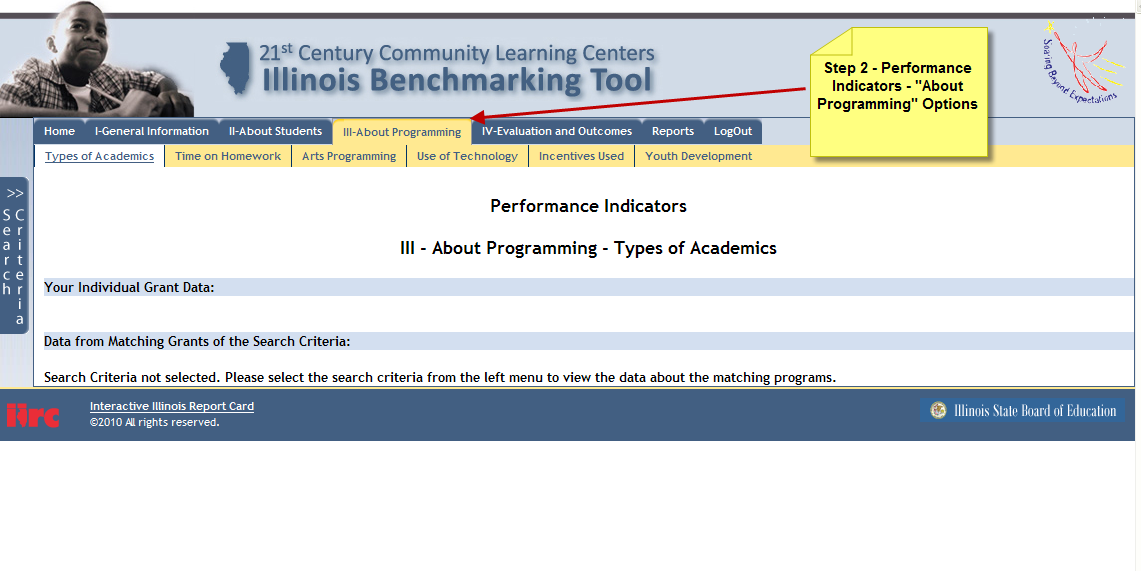 http://iirc.niu.edu                                               Copyright 2010, All rights reserved.
9
Step 2 – Performance Indicators
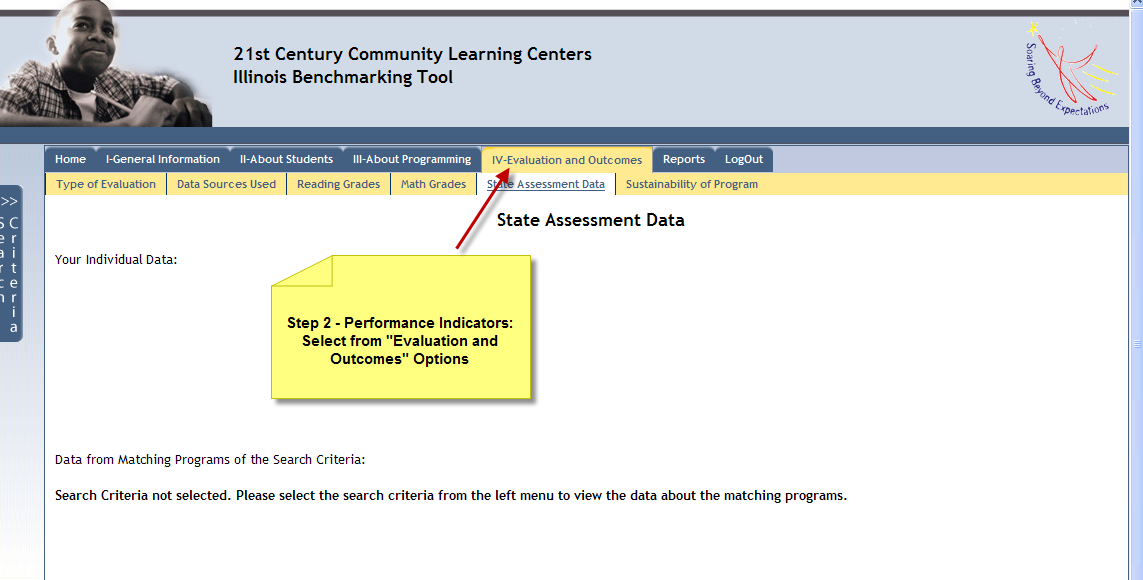 http://iirc.niu.edu                                               Copyright 2010, All rights reserved.
10
Information Results
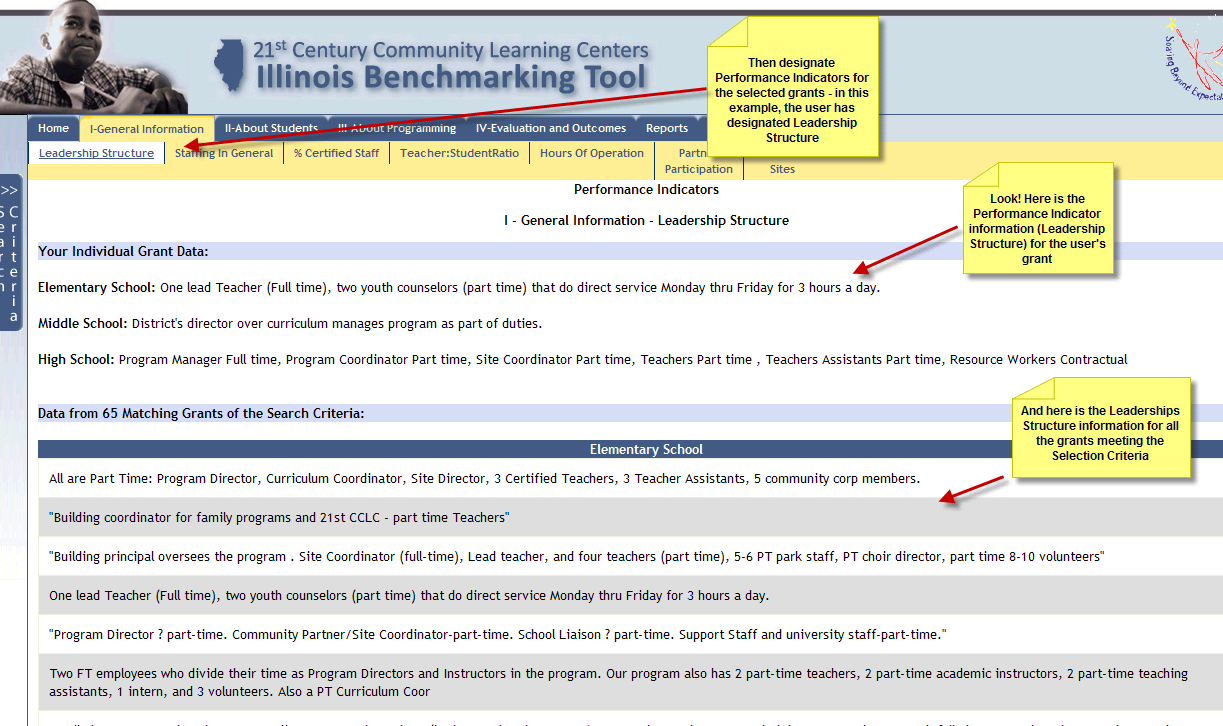 http://iirc.niu.edu                                               Copyright 2010, All rights reserved.
11
Information Results
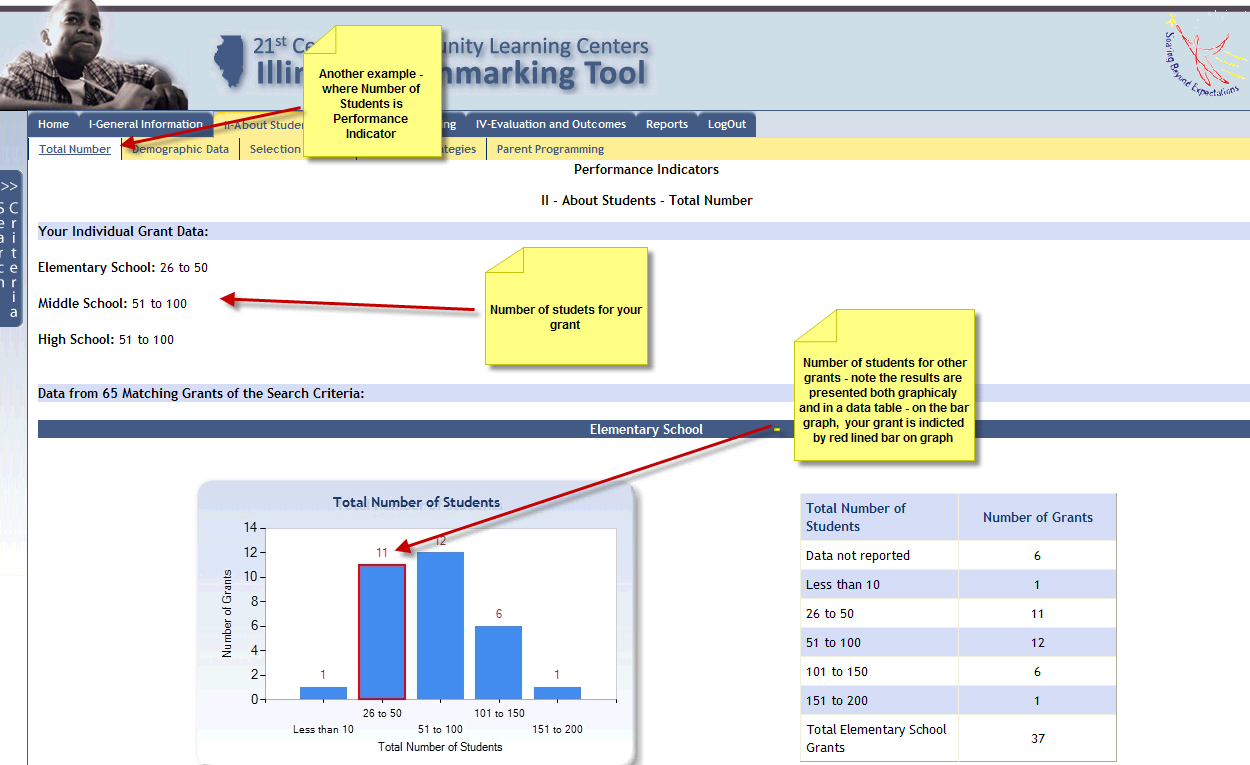 http://iirc.niu.edu                                               Copyright 2010, All rights reserved.
12
Information Results
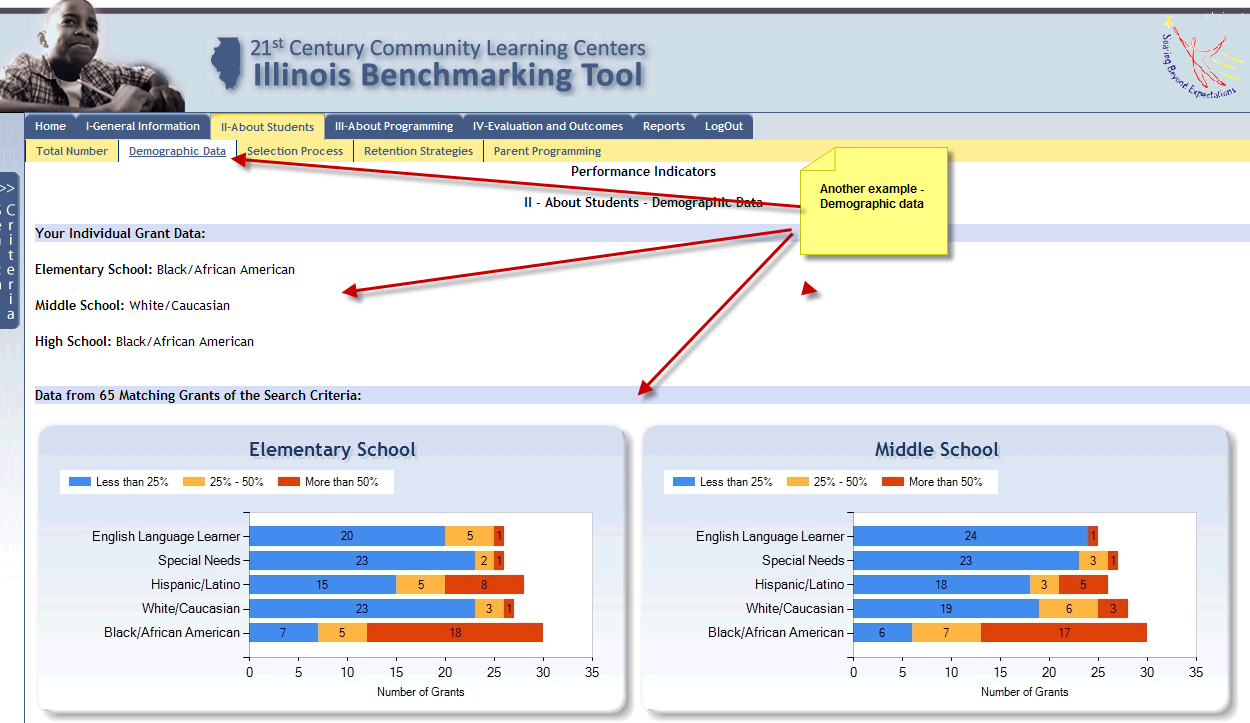 http://iirc.niu.edu                                               Copyright 2010, All rights reserved.
13
Custom Reports Feature - Evaluation Feedback
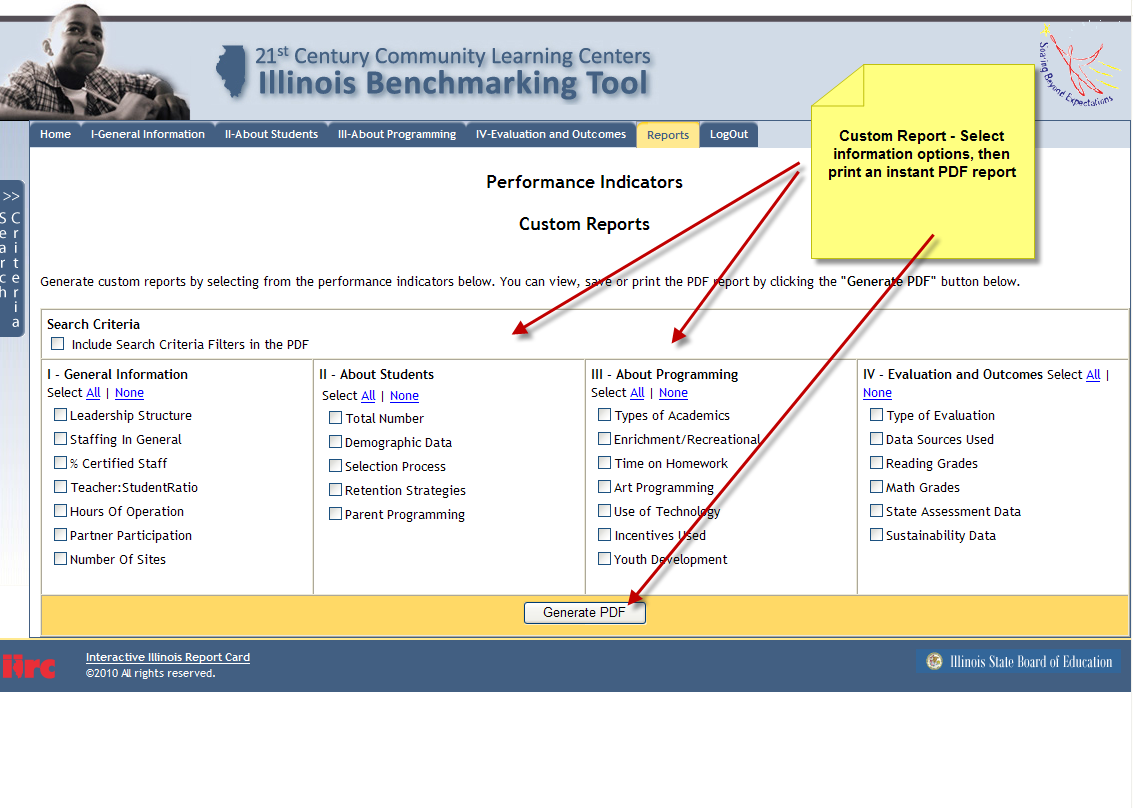 http://iirc.niu.edu                                               Copyright 2009, All rights reserved.
14
Student Data Portal
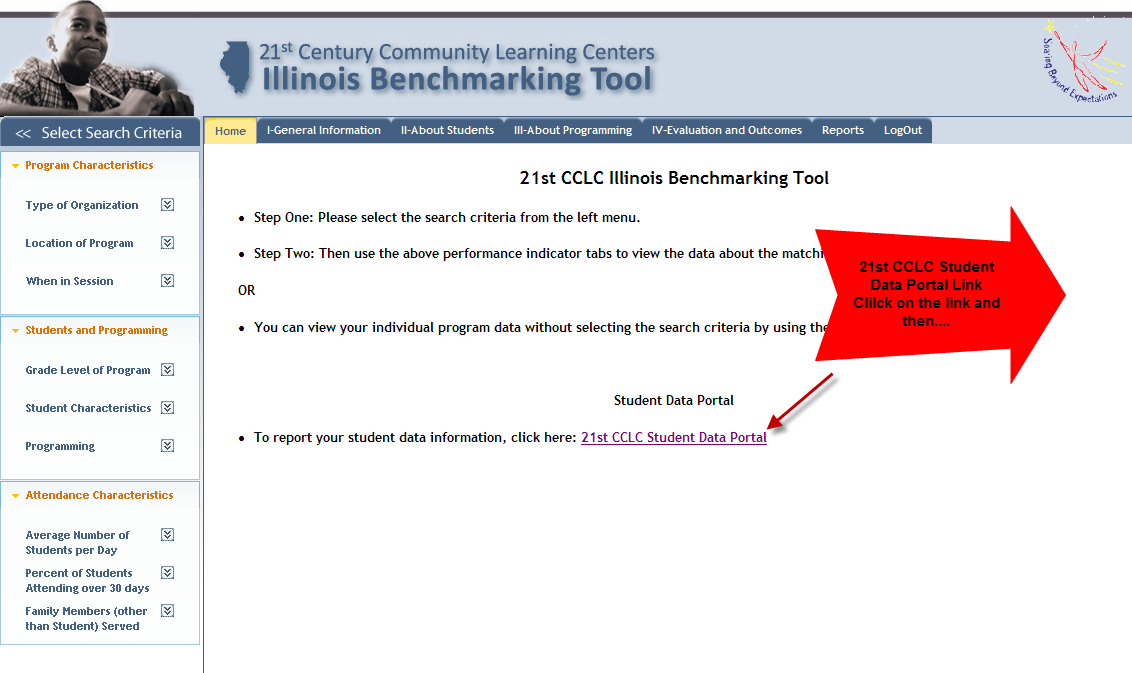 http://iirc.niu.edu                                               Copyright 2009, All rights reserved.
15
Your Student Data Roster
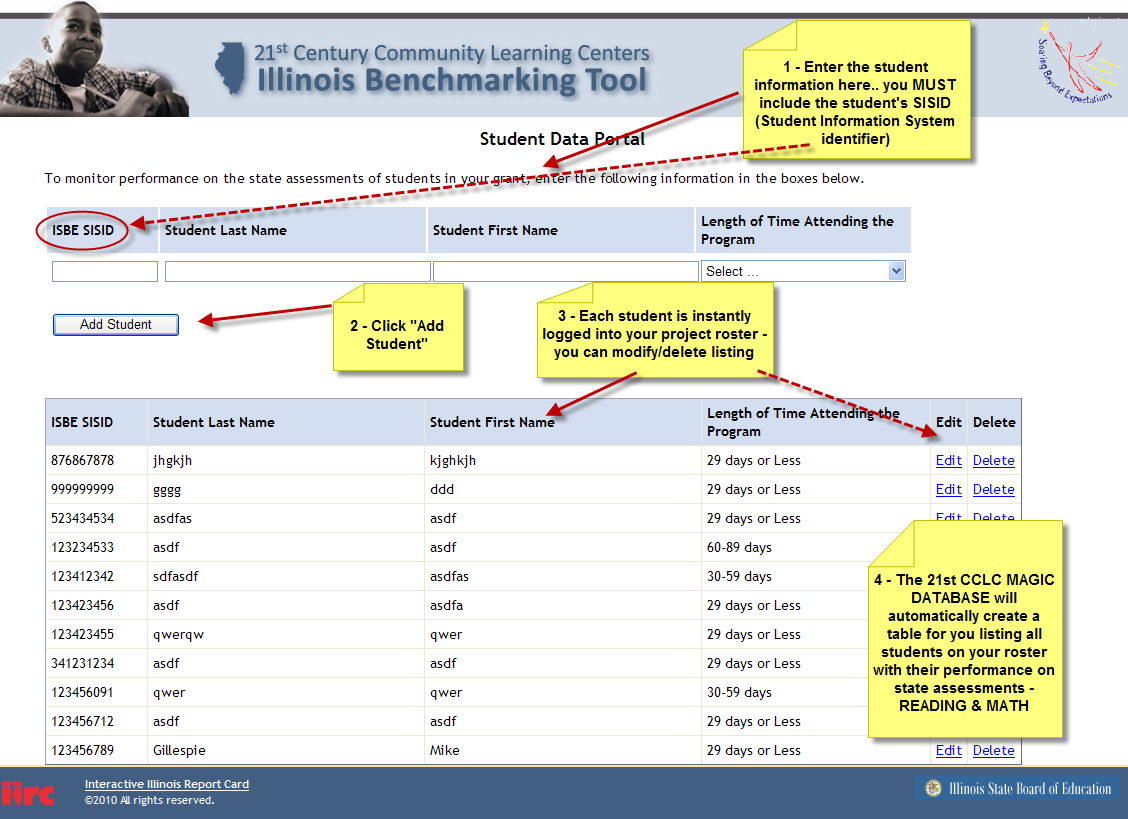 http://iirc.niu.edu                                               Copyright 2009, All rights reserved.
16
Thank You!
Contacts: 

Student data reporting feature:
Dr. Harvey Smith - Northern Illinois University
815-753-0978  or hsmith@niu.edu 

For other questions or technical assistance with web tool:
Valerie Lorusso – NIU – 815-753-0978 or vlorusso@niu.edu

For Statewide 21st CCLC Program Evaluation:
Dr. Penny Billman – University of Illinois-College of Medicine Rockford
815-395-5783 or pbillman@uic.edu
http://iirc.niu.edu                                               Copyright 2010, All rights reserved.
17